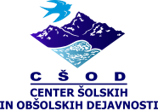 Ali poznaš Posočje?
….katere zanimivosti so v okolici doma Kavka?
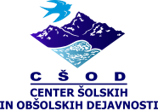 Nekateri odgovori vas vodijo do novih povezav.
PODROČJA
Geografija
Družba
Naravoslovje
Zgodovina
Šport
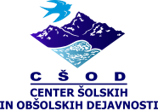 GEOGRAFIJA
Katera skupina krajev ni na Primorskem?
Bovec, Kobarid, Tolmin
Podbrdo, Hudajužna, Cerkno
Logatec, Rakek, Osilnica
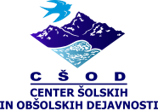 GEOGRAFIJA
Katera skupina krajev ni na Primorskem?
Bovec, Kobarid, Tolmin
Podbrdo, Hudajužna, Cerkno
Logatec, Rakek, Osilnica
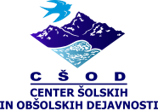 GEOGRAFIJA
Posočje je območje, ki obsega ozemlje ob reki Soči. Reka Soča izvira v dolini Zadnje Trente. Koliko je dolga reka Soča?
96 km
138 km
1380 km
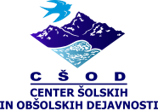 GEOGRAFIJA
Posočje je območje, ki obsega ozemlje ob reki Soči. Reka Soča izvira v dolini Zadnje Trente. Koliko je dolga reka Soča?
96 km
138 km
1380 km
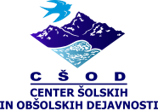 GEOGRAFIJA
Na območju, kjer stoji dom Kavka najdemo apnenec. Svetovna posebnost je volčanski apnenec. Ime nosi po:
volkovih, ki so se zbirali na tej kamnini
bližnji vasi Volče
V resnici je to Valižanski apnenec
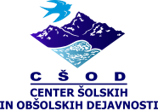 GEOGRAFIJA
Na območju, kjer stoji dom Kavka najdemo apnenec. Svetovna posebnost je volčanski apnenec. Ime nosi po:
volkovih, ki so se zbirali na tej kamnini
bližnji vasi Volče pri Tolminu
V resnici je to Valižanski apnenec
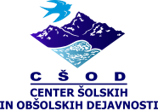 GEOGRAFIJA
Najvišji slap v Sloveniji je na…..Primorskem! Čudovit slap je v okolici Bovca. Koliko je visok?
16 m
106 m
160 m
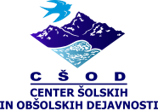 GEOGRAFIJA
Najvišji slap v Sloveniji je na…..Primorskem! Čudovit slap je v okolici Bovca. Koliko je visok?
16 m
106 m
160 m
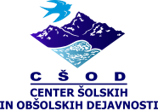 GEOGRAFIJA
Jamski sistem Migovec je dolg 40 km. Ali je daljši od tistega v  Postojnski jami?
da
ne
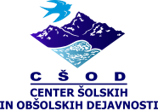 GEOGRAFIJA
Jamski sistem Migovec je dolg 40 km. Ali je daljši od tistega v  Postojnski jami?
da
ne
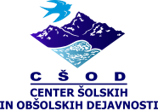 GEOGRAFIJA
V Kaninskih podih se nahaja najglobje brezno na Primorskem in v Sloveniji. Globoko je več kot 1500 metrov. Kako se imenuje?
Dva Čeha
Čehi 2
Dva na Čeha
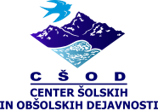 GEOGRAFIJA
V Kaninskih podih se nahaja najglobje brezno na Primorskem in v Sloveniji. Globoko je več kot 1500 metrov. Kako se imenuje?
Dva Čeha
Čehi 2
Dva na Čeha
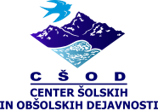 DRUŽBA
Ločimo naslednje smeri neba: vzhod, zahod, sever in jug. V katero smer se moramo odpraviti iz Livških Raven, če želimo o priti v Tolmin?
Vzhod
Zahod
Sever
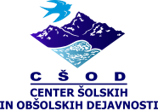 DRUŽBA
Ločimo naslednje smeri neba: vzhod, zahod, sever in jug. V katero smer se moramo odpraviti iz Livških Raven, če želimo o priti v Tolmin?
Vzhod
Zahod
Sever
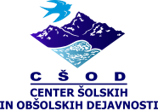 DRUŽBA
Južno od našega doma Kavka se nahaja:
Jadransko morje
reka Soča
Kostnica iz 1. svetovne vojne
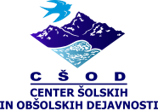 DRUŽBA
Južno od našega doma Kavka se nahaja:
Jadransko morje
reka Soča
Kostnica iz 1. svetovne vojne
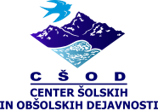 DRUŽBA
Kompas uporabljamo za določanje smeri neba. Lahko pa tudi za določanje azimuta.
Kako azimutu pravimo v slovenščini?
smeronebnik
smerna črta
smerni kot
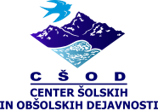 DRUŽBA
Kompas uporabljamo za določanje smeri neba. Lahko pa tudi za določanje azimuta.
Kako azimutu pravimo v slovenščini?
smeronebnik
smerna črta
smerni kot
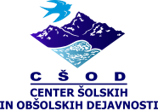 DRUŽBA
Kateri od delov kompasa ni pravi?
limb
smernik
ogledalce
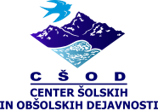 DRUŽBA
Kateri od delov kompasa ni pravi?
limb
smernik
ogledalce
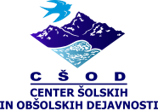 DRUŽBA
Za natančno določanje strani neba je eden od najboljših načinov ugotavljanje s pomočjo mahu.
drži
ne drži
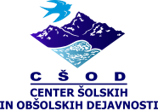 DRUŽBA
Za natančno določanje strani neba je eden od najboljših načinov ugotavljanje s pomočjo mahu.
drži
ne drži
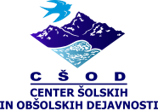 DRUŽBA
Posočje je področje ob reki Soči. V Posočju srečamo poklice, ki niso pogosti v večjih mestih.
Eden od teh ne sodi k poklicem, ki so značilni za naše območje.
Nočni čuvaj
Čuvaj v narodnem parku
Čuvaj na parkirišču
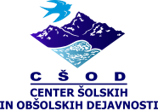 DRUŽBA
Posočje je področje ob reki Soči. V Posočju srečamo poklice, ki niso pogosti v večjih mestih.
Eden od teh ne sodi k poklicem, ki so značilni za naše območje.
Nočni čuvaj
Čuvaj v narodnem parku
Čuvaj na parkirišču
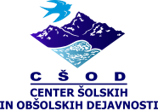 DRUŽBA
Soška dolina je zgodovinsko zelo bogata. Razvrstite dogodke od najbolj oddaljenega do danes:
Kobariška republika – Tolminski punt – Soška fronta
Soška fronta – Kobariška republika – Tolminski punt
Tolminski punt – Soška fronta – Kobariška republika
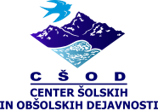 DRUŽBA
Soška dolina je zgodovinsko zelo bogata. Razvrstite dogodke od najbolj oddaljenega do danes:
Kobariška republika – Tolminski punt – Soška fronta
Soška fronta – Kobariška republika – Tolminski punt
Tolminski punt – Soška fronta – Kobariška republika
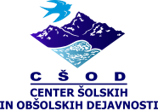 DRUŽBA
Veliki tolminski punt se je začel leta 1713. 
Koliko časa je trajal upor?
2 meseca
2 leti
20 dni
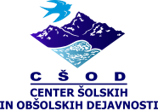 DRUŽBA
Veliki tolminski punt se je začel leta 1713. 
Koliko časa je trajal upor?
2 meseca
2 leti
20 dni
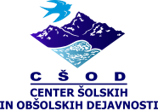 DRUŽBA
Kobariška republika je bilo osvobojeno ozemlje okoli Kobarida v času 2. svetovne vojne.
Koliko prebivalcev šteje danes Kobarid?
Približno 1200 prebivalcev
Približno 12000 prebivalcev
Približno 120 prebivalcev
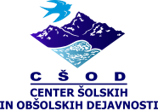 DRUŽBA
Kobariška republika je bilo osvobojeno ozemlje okoli Kobarida v času 2. svetovne vojne.
Koliko prebivalcev šteje danes Kobarid?
Približno 1200 prebivalcev
Približno 12000 prebivalcev
Približno 120 prebivalcev
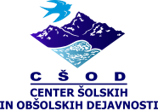 DRUŽBA
K šegam sodijo v Drežnici:
Laufarji
Ravenski pustovi
Drežniške maske
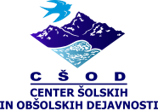 DRUŽBA
K šegam sodijo v Drežnici:
Laufarji
Ravenski pustovi
Drežniške maske
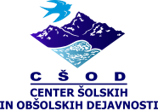 DRUŽBA
K materialnim zgodovinskim virom ne sodi:
pohištvo
orožje
muzeji
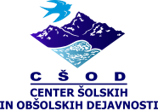 DRUŽBA
K materialnim zgodovinskim virom ne sodi:
pohištvo
orožje
muzeji
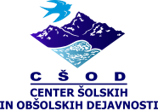 DRUŽBA
Ustni zgodovinski vir ni:
Zgodbe o Krivopetah
Ravenski pustovi
Knjiga Zlati Bogatin
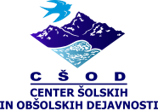 DRUŽBA
Ustni zgodovinski vir ni:
Zgodbe o Krivopetah
Ravenski pustovi
Knjiga Zlati Bogatin
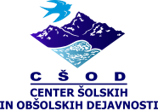 NARAVOSLOVJE
V reki Soči živi tudi Soška postrv. Njeno znanstveno ime je:
Salamo marmoratus
Salmo marmoratus
Samo marmoratus
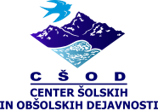 NARAVOSLOVJE
V reki Soči živi tudi Soška postrv. Njeno znanstveno ime je:
Salamo marmoratus
Salmo marmoratus
Samo marmoratus
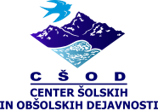 NARAVOSLOVJE
Na Primorskem, v Posočju v bližini Tolmina se nahaja najnižje ležeča točka Triglavskega narodnega parka. Ta kraj so Tolminska korita. Kolikšna je ta nadmorska točka v Tolminskih koritih?
18 m nad morjem
180 m nad morjem
1800 m nad morjem
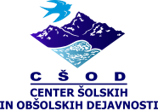 NARAVOSLOVJE
Na Primorskem, v Posočju v bližini Tolmina se nahaja najnižje ležeča točka Triglavskega narodnega parka. Ta kraj so Tolminska korita. Kolikšna je ta nadmorska točka v Tolminskih koritih?
18 m nad morjem
180 m nad morjem
1800 m nad morjem
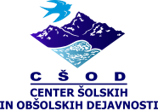 NARAVOSLOVJE
Botanični vrt v Trenti leži v bovški občini. Kako se imenuje ta botanični vrt?
Alpinium Juliana
Alpinum Juliana
Alpskium Juliana
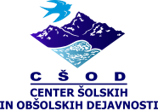 NARAVOSLOVJE
Botanični vrt v Trenti leži v bovški občini. Kako se imenuje ta botanični vrt?
Alpinium Juliana
Alpinum Juliana
Alpskium Juliana
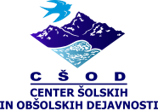 ZGODOVINA
Razporedite zgodovinske dogodke od najbolj oddaljenega do najbližjega.
Tolminski punt – Kobariška republika – Soška fronta
Kobariška republika –Soška fronta – Tolminski punt
Tolminski punt – Soška fronta – Kobariška republika
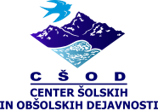 ZGODOVINA
Razporedite zgodovinske dogodke od najbolj oddaljenega do najbližjega.
Tolminski punt – Kobariška republika – Soška fronta
Kobariška republika –Soška fronta – Tolminski punt
Tolminski punt – Soška fronta – Kobariška republika
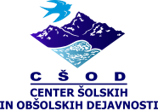 ZGODOVINA
Veliki tolminski punt se je pričel spomladi leta 1713. Koliko časa je trajal upor?
2 leti
20 let
2 meseca
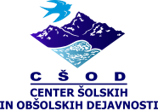 ZGODOVINA
Veliki tolminski punt se je pričel spomladi leta 1713. Koliko časa je trajal upor?
2 leti
20 let
2 meseca
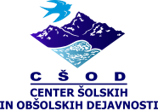 ZGODOVINA
Na meji z Republiko Italijo se nahaja greben Kolovrat. Na njem je muzej na prostem, kjer so ostaline iz časa 1. svetovne vojne (Soške fronte). Kako se imenuje predel, kjer se nahaja ta muzej?
Na Gun
Na rovih
Na gradu
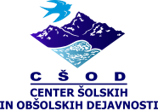 ZGODOVINA
Na meji z Republiko Italijo se nahaja greben Kolovrat. Na njem je muzej na prostem, kjer so ostaline iz časa 1. svetovne vojne (Soške fronte). Kako se imenuje predel, kjer se nahaja ta muzej?
Na Gun
Na rovih
Na gradu
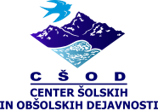 ZGODOVINA
Kobariška republika je bilo osvobojeno ozemlje v severozahodni Sloveniji s središčem v Kobaridu, ki so ga razglasili Tigrovci 10. septembra 1943 le dva dni po kapitulaciji Italije. Delovanje te republike je trajalo:
25 dni
250 dni
52 dni
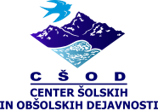 ZGODOVINA
Kobariška republika je bilo osvobojeno ozemlje v severozahodni Sloveniji s središčem v Kobaridu, ki so ga razglasili Tigrovci 10. septembra 1943 le dva dni po kapitulaciji Italije. Delovanje te republike je trajalo:
25 dni
250 dni
52 dni
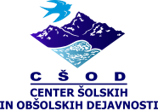 ŠPORT
Maks in Ivan Muznik iz Tolmina sta zastopala barve reprezentance na večih prvenstvih. Kot državna reprezentanta in državna prvaka sta nastopala v:
lokostrelstvu
padalstvu
gorskem kolesarjenju
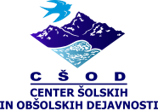 ŠPORT
Maks in Ivan Muznik iz Tolmina sta zastopala barve reprezentance na večih prvenstvih. Kot državna reprezentanta in državna prvaka sta nastopala v:
lokostrelstvu
padalstvu
gorskem kolesarjenju
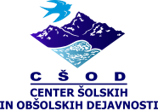 ŠPORT
Posočje je poznano tudi po športnih dejavnostih oziroma športnikih, ki so zastopali barve različnih reprezentanc.
Walter Jeklin iz Mosta na Soči je na treh mednarodnih turnirjih zastopal slovensko reprezentanco v:
kajakaštvu
košarki
keglanju
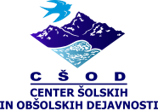 ŠPORT
Posočje je poznano tudi po športnih dejavnostih oziroma športnikih, ki so zastopali barve različnih reprezentanc.
Walter Jeklin iz Mosta na Soči je na treh mednarodnih turnirjih zastopal slovensko reprezentanco v:
kajakaštvu
košarki
keglanju
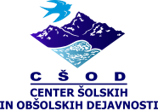 ŠPORT
Od leta 2006 do danes sta na mednarodnih tekmovanjih nosilca najbolj žlahtnih medalj športnika iz Mosta na Soči. 
To sta:
Gorska kolesarja brata Kavčič
Kajakaša Luka Božič in Sašo Taljat
Padalca
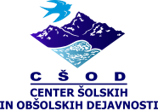 ŠPORT
Od leta 2006 do danes sta na mednarodnih tekmovanjih nosilca najbolj žlahtnih medalj športnika iz Mosta na Soči. 
To sta:
Gorska kolesarja brata Kavčič
Kajakaša Luka Božič in Sašo Taljat
Padalca Anton Svoljšak in Matjaž Klemenčič
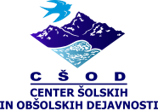 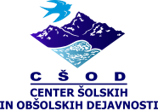 KLIKNI SEM
KLIKNI SEM
Zoran Matovski_april 2020